بسم الله الرحمن الرحیم
درس سوم آموزش عقائد از آیت الله مصباح یزدی
درس سوم
شرط انسان زیستن
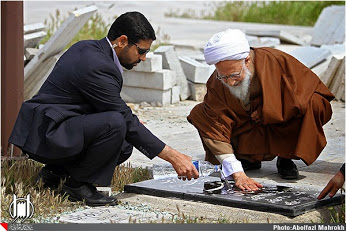 هدف این درس:
در درس پيشين، ضرورت پى جويى دين و تلاش براى شناختن دين حق را با بيان ساده‌اى اثبات كرديم كه مبتنى بر انگيزه فطرى منفعت جويى و زيان گريزى انسان بود، انگيزه‌اى كه هركسى مى‌تواند در درون خود بيابد و باصطلاح، علم حضورى خطاناپذير به آن دارد.
در اين درس مى‌خواهيم همان مطلب را با بيان ديگرى اثبات كنيم كه مبتنى بر مقدمات دقيقترى است. و نتيجه آن اينست كه اگر كسى درباره دين نينديشد و به جهان بينى و ايدئولوژى صحيحى معتقد نشود به كمال انسانى نخواهد رسيد، بلكه اساساً نمى‌توان او را انسان حقيقى دانست. 
و به ديگر سخن: شرط انسان زيستن، داشتن جهان بينى و ايدئولوژى صحيح است.
مقدمه اول: انسان کمال جو است.
هركس در انگيزه هاى درونى و تمايلات روانى خودش دقت كند خواهد ديد كه ريشه بسيارى از آنها رسيدن به كمال است. اساساً هيچ فردى دوست ندارد كه نقصى در وجودش باشد و سعى مى‌كند كه هرگونه كمبود و نارسايى و عيب و نقصى را تا سر حدّ امان از خودش برطرف سازد تا به كمال مطلوبش برسد، و پيش از برطرف شدن نقصها، آنها را از ديگران پنهان مى‌دارد.
اين ميل در صورتى كه در مسير فطرى خودش جريان يابد عامل هرگونه ترقى و تكامل مادى و معنوى مى‌شود، ولى اگر در اثر اسباب و شرايطى در مسير انحرافى بيفتد موجب بروز صفاتى مانند بزرگى فروشى، رياكارى، ستايش طلبى و... مى‌گردد.
بهرحال، گرايش به كمال، يك عامل فطرى نيرومند در ژرفاى روح انسان است كه غالباً نمودها و شاخه هاى آن، مورد توجه آگاهانه قرار مى‌گيرد ولى با اندكى دقت، روشن مى‌شود كه ريشه همه آنها كمال جويى است.
مقدمه دوم: کمال انسان در گرو پیروی از حکم عقل است.
انسان، علاوه بر خواص نباتى و حيوانى، داراى دو امتياز روحى است:
1. از يك سوى، خواسته هاى فطريش در دايره نيازهاى طبيعى، محدود نمى‌شود، 
2. از نيروى عقل، برخوردار است كه بوسيله آن مى‌تواند دايره معلوماتش را بسوى بى نهايت، توسعه دهد. و براساس اين ويژگيها بُرد اراده‌اش از مرزهاى محدود طبيعت فراتر مى‌رود و بسوى بى نهايت، ميل مى‌كند.
همانگونه كه كمالات ويژه نبات بوسيله قواى نباتى خاص، حاصل مى‌شود و كمالات حيوانى در سايه اراده برخاسته از غرايز و ادراكات حسى، پديد مى‌آيد كمالات ويژه انسان هم كه در واقع همان كمالات روحى اوست در سايه اراده آگاهانه و در پرتو رهنمودهاى عقل بدست مى‌آيد، عقلى كه مراتب مختلف مطلوبيت را بشناسد و در موارد تزاحم، بهترها را ترجيح دهد.
بنابراين، انسانى بودن رفتار به اين است كه با اراده‌اى برخاسته از تمايلات ويژه انسان و در پرتو هدايت عقل، انجام گيرد. و رفتارى كه تنها با انگيزه هاى حيوانى انجام مى‌گيرد رفتارى حيوانى خواهد بود چنانكه حركتى كه تنها در اثر نيروى مكانيكى در بدن انسان پديد آيد حركتى فيزيكى خواهد بود.
مقدمه سوم: احکام عملی عقل، نیاز به مبانی نظری دارد.
هنگامى عقل مى‌تواند درباره رفتارهاى اختيارى، قضاوت و ارزشگذارى كند كه از كمالات انسان و مراتب آنها آگاه باشد و بداند كه انسان چگونه موجودى است و شعاع دايره زندگى او تا كجا امتداد مى‌يابد و به چه درجه‌اى از كمال مى‌تواند برسد، و به ديگر سخن: بداند كه ابعاد وجود او كدام است و هدف آفرينش او چيست.
بنابراين، يافتن ايدئولوژى صحيح يعنى همان نظام ارزشى حاكم بر رفتارهاى اختيارى در گرو داشتن جهان بينى صحيح و حل مسائل آن است و تا اين مسائل را حل نكند نمى‌تواند قضاوتى قطعى درباره ارزش رفتارها داشته باشد، چنانكه تا هدف، معلوم نباشد تعيين مسيرى كه منتهى به آن مى‌شود امكان نخواهد داشت. پس اين شناختهاى نظرى كه مسائل اساسى جهان بينى را تشكيل مى‌دهد در واقع مبناى نظام ارزشى و احكام عملى عقل بشمار مى‌رود.
فکر کنید که داشتن هر نگرشی نسبت به مبانی زیر، چه تأثیری در احکام عقلی دارد؟ مثلا نوع نگاه به انسان از نظر رنگ پوست، چه تأثیری بر تعاملات انسانی دارد؟
نتیجه گیری
اكنون با توجه به اين مقدمات مى‌توانيم ضرورت پى جويى دين و تلاش براى بدست آوردن ايدئولوژى و جهان بينى صحيح را بدينگونه اثبات كنيم:
انسان فطرتاً طالب كمال انسانى خويش است و مى‌خواهد بوسيله انجام دادن كارهايى به كمال حقيقى خودش برسد. اما براى اينكه بداند چه كارهايى او را به هدف مطلوبش نزديك مى‌كند بايد نخست كمال نهائى خودش را بشناسد، و شناخت آن در گرو آگاهى از حقيقت وجود خودش و آغاز و انجام آن است، سپس بايد رابطه مثبت يا منفى ميان اعمال مختلف و مراتب گوناگون كمالش را تشخيص دهد تا بتواند راه صحيحى را براى تكامل انسانى خويش بيابد. و تا اين شناختهاى نظرى (اصول جهان بينى) را بدست نياورد نمى‌تواند نظام رفتارى (ايدئولوژى) صحيحى را بپذيرد.
پس تلاش براى شناختن دين حق كه شامل جهان بينى و ايدئولوژى صحيح مى‌باشد ضرورت دارد، و بدون آن، رسيدن به كمال انسانى، ميسر نخواهد بود چنانكه رفتارى كه برخاسته از چنين ارزشها و بينشهايى نباشد رفتارى انسانى نخواهد بود و كسانى كه درصدد شناختن دين حق برنمى آيند يا پس از شناختن آن، از روى لجاج و عناد، كفر مى ورزند و تنها به خواسته هاى حيوانى و لذتهاى زودگذر مادى، بسنده مى‌كنند در واقع حيوانى بيش نيستند چنانكه قرآن كريم مى‌فرمايد: «يَتَمَتَّعُونَ وَ يَأْكُلُونَ كَما تَأْكُلُ الْأَنْعامُ» و چون استعدادهاى انسانى خود را تباه مى‌كنند به كيفرى دردناك خواهند رسيد «ذَرْهُمْ يَأْكُلُوا وَ يَتَمَتَّعُوا وَ يُلْهِهِمُ الْأَمَلُ فَسَوْفَ يَعْلَمُونَ».
والحمدلله رب العالمین